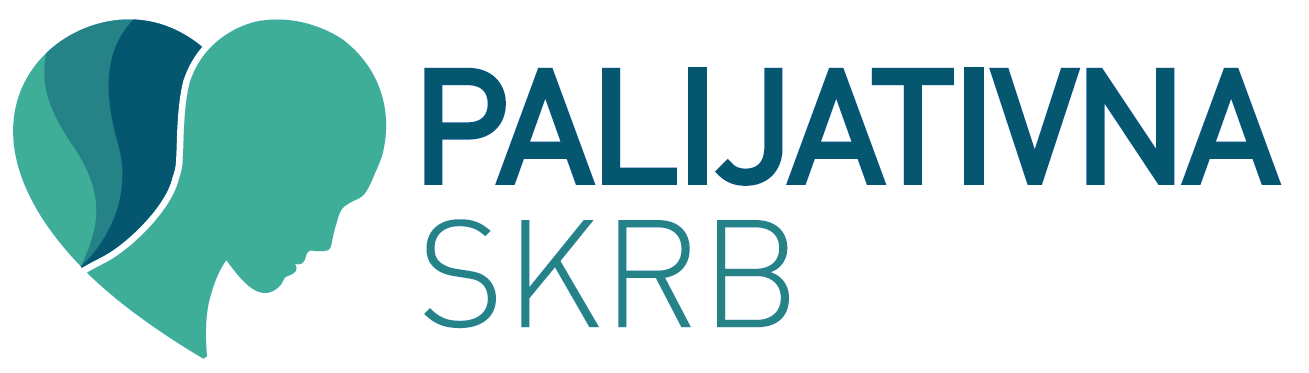 TERMINALNA SEDACIJA
Terminalna sedacija je primjena lijekova za smanjenje  svjesnosti bolesnika da bi se smanjila nepodnošljiva patnja na način koji je etički prihvatljiv liječnicima, bolesniku i obitelji
INDIKACIJE
Delirij
Agitacija
Motorni nemir
Agresija
Konvulzije 
Dispnea 
Strah od gušenja 
Nesanica 
Anksioznost 
Bol
EAPC smjerniceEuropean Association for Palliative Care
“Da se nesmotrenim postupanjem ne bi povrijedio kredibilitet  i reputacija ustanova za palijativnu medicinu, te palijativne medicine općenito, potrebne su smjernice terminalne sedacije koje pomažu liječnicima, bolesnicima i obitelji”
Smjernice
Da se olakša donošenje odluka i primjena dobre kliničke prakse 
Da se zaštite interesi bolesnika, obitelji ali i medicinskog osoblja 
 Terminalna  sedacija je u određenim životnim situacijama prihvaćen i etičan postupak
Terminalna sedacija
Primjenjuje se kad ostali palijativni postupci nisu djelotvorni
Cilj je da bolesnik u teškim patnjama bude nesvjestan do bliske smrti
Sedacijom i analgezijom umanjiti tešku fizičku i duševnu patnju umirućeg bolesnika 

Prikrivena eutanazija?
Eutanazija = aktivno djelovanje radi ubrzavanja smrti 
Kod terminalne sedacije bolest  ide svojim prirodnim tijekom
MORALNE DILEME
Liječnici se  susreću s fobijom od sedacije u terminalnoj njezi, zbog mnogih etičkih dilema  i strahova od ubrzanja smrti
Obitelj zabrinuta zbog nemogućnosti komunikacije s bolesnikom 
Strah da će analgezija i sedacija  dovesti do ubrzanja smrti 

Teorija “dvostrukog efekta”

Alternativa –patnje umirućeg bolesnika
“DOUBLE EFFECT” doktrina
Etički prihvatljivo ako liječnik daje lijekove s namjerom da olakša patnju,a ne da ubrza smrt 

KRITERIJI 
1. priroda djela je dobra 
2. intencija dobrog djela, a ne lošeg
3. dobro djelovanje nadvladava loše

 Sv. Toma Akvinski -13. st.
Double effect
“Double effect” više nije sastavni dio palijativne medicine


Puno lijekova na raspolaganju 
Analgetici i sedativi – titracija
Najmanje doze koje dovode do smirenja i prestanka bolova, minimalne nuspojave, a ne ubrzanje smrti
IZBOR METODE SEDACIJE
razina sedacije treba biti najniža moguća za olakšanje patnje bolesnika
Prvo treba pokušati s intermitentnom ili blagom sedacijom
Stanje „ svjesne sedacije“ gdje bolesnik se može dozvati i odgovarati na pitanja  može biti pravo rješenje bez gubitka intereaktivnih funkcija
Može se titrirati doza tako da se održi svijest bolesnika
 Dublju sedaciu treba provesti kada je blaga neefikasna
Multidisciplinarni tim
kad god je moguće u odluka o sedaciji treba biti  zajednička multidisciplinarnog tima, a ne jednog čovjeka
 specijalisti za liječenje boli, anesteziolozi, onkolozi, psiholog, psihijatar,obiteljski liječnik

Odluka samog bolesnika “LIVING WILL”
Odluka obitelji 
Treba provesti razgovor s obitelji  i informirati ih  o bolesnikovom stanju, opcijama terapije i posljedicama te razgovarati o bolesnikovim željama
EAPC smjernice
Liječnici trebaju razgovarati s bolesnicima koji boluju od neizlječivih bolesti 
 o njihovim željama o zadnjim danima života
 specifični ciljevi – CPR, respirator, antibiotici, vazoaktivni lijekovi, umjetna ventilacija i hranjenje
predvidjeti sedaciju za olakšanje nepodnošljivih simptoma
 važno za bolesnike koji ne žele respirator 
razgovori i odluke moraju biti dokumentirani
Terminalna sedacija
GDJE ?
kod kuće
bolnica
ustanova - hospicij 

Tko odlučuje?
LIVING WILL u anglosaksonskim zemljama
OBITELJ - “the helpless care giver syndrom”
Kompletna informacija obitelji
Liječnici  – načela dobre kliničke prakse
Benzodiazepini
Smanjuju anksioznost i izazivaju amneziju
Imaju antikonvulzivno djelovanje 
sinergističko sedativno djelovanje s opioidima i antipsihotiocima
 
Midazolam  
najčešće u uporabi, topiv u vodi,kratko djelujući
primjena per os ili putem infuzije – iv ili sc. 
anksiolitik
hipnotik
miorelaksant
antikonvulzivno djelovanje
anterogradna amnezija
Ostali lijekovi
Barbiturati
Antipsihotici
Antidepresivi
Antipsihotici
Bolesnici sa simptomima delirija  
Delirij je akutno konfuzno stanje  praćeno agitacijom i motoričkim nemirom 
primjena opioida ili benzodiazepina za smirenje delirija može pogoršati simptome
 haloperidol (Haldol)   registriran za djecu iznad 6 godina, maksimalna doza 0,25 mg/kg/dan 
haloperidol injekcije 5mg/1ml, oralne kapi 2mg/ml,10mg/ml, tbl a 2 mg i 10mg 

 levopromazin (Nozinan) (tablete), doza: 0,25- 1mg/kg
Nuspojave :ortostatska hipotenzija,paradoksalna agitacija, extrapiramidni sy,antiholinergičko djelovanje 

klorpromazine ( Largactil) -široko prihvaćen antipsihotik koji se može davati per os, parenteralno i rektalno
Antipsihotici
OSTALI 
 promazin (Prazine) –amp,draž doza: 25- 300 mg 
 risperidon (Rispolept, Prospera)  0,5- 3 (6) mg (otopina i tablete) 
 olanzapin (Zyprexa) tablete i lingvalete,doza 
    20 -60 mg/ dan; 
Novi: venlafaxin (Efexor), duloxetin (Cymbalta),  mitrazapin (Calixta, Mirzaten)
ANTIDEPRESIVI
Triciklički antidepresivi
amitriptilin (Amyzol)   0,2- 0,5 mg/ kg, tj. 10- 20 mg; tijekom 2- 3 tjedna doza se postepeno može povećavati (registriran za djecu iznad 6 godina)
klomipramin (Anafranil) tablete i injekcije od 25 mg      od 5- 8 god: 25 mg; od 9- 12 god 25- 50 mg; starija djeca: do 75 mg. 
     Liječenje se nastavlja jedan do tri mjeseca, a potom se doza može POSTUPNO smanjivati.
Inhibitori ponovne pohrane serotonina
fluoksamin (Fevarin)  50- 100 mg -registiran za djecu iznad 6 godina
fluoksetin (Prozac, Portal)  10- 20 mg
sertalin (Zoloft)  25-50 mg; registriran za djecu iznad 6 godina
citalopram (Citalon)  tablete a 10,20 i 40mg; ispod 12 godina 10 mg/ dan; iznad 12 godina 20mg/ dan; 
Novi: venlafaxin (Efexor), duloxetin (Cymbalta),  mitrazapin (Calixta, Mirzaten)
Terminalna sedacija
Titracija sedativa i analgetika
Najmanja moguća doza za zadovoljavajuće djelovanje 

opioidi imaju veliku terapijsku širinu
sedativi 


CILJ 
Smirenje pacijenta zadnje sate i dane života bez kompromitiranja životnih funkcija  i ubrzavanja smrti
POSLJEDNJIH  48h
Malo tekućine - rizik plućnog edema
Hropci – skopolamin
Njega kože i sluznica
Kontrola boli
Sedacija ?
Prisutnost  obitelji
Umjetno hranjenje

BOLESNIK mora biti u toplom, ne smije biti gladan ni žedan,ni trpiti bolove